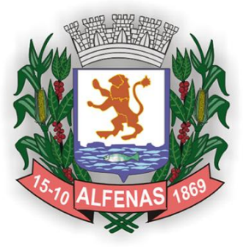 Educação Infantil Jardim
Secretaria Municipal de Educação e Cultura de Alfenas
2020
Vamos brincar?
Brincar vai além da recreação. A criança comunica-se consigo mesma e com o mundo ao seu redor.
Além de brincar e se divertir, a criança desenvolve a memória, a atenção, a imitação e a imaginação, bem como a sua personalidade, inteligência e afetividade.
Elmo e a turma vão aprender e se divertir na compilação da Sésamo de brincadeiras em casa!
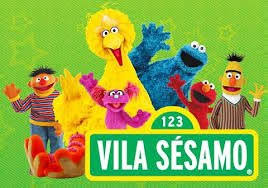 Clique abaixo:
https://www.youtube.com/watch?v=QJMEQ6Henpc&t=585s
https://ano70.com.br/programa-infantil-vila-sesamo/<<acesso 
em 06/07/2020
[Speaker Notes: NOTA: Para alterar as imagens no slide, selecione e exclua uma imagem. Em seguida, clique no ícone Inserir Imagem no espaço reservado para inserir sua própria imagem.]
Vamos assistir o vídeo: Brincadeira, que som é esse?
Clique abaixo:
https://www.youtube.com/watch?v=b_hsyxh0ANk
acesso em 06/07/2020
[Speaker Notes: NOTA: Para alterar as imagens no slide, selecione e exclua uma imagem. Em seguida, clique no ícone Inserir Imagem no espaço reservado para inserir sua própria imagem.]
Vamos brincar com a música!
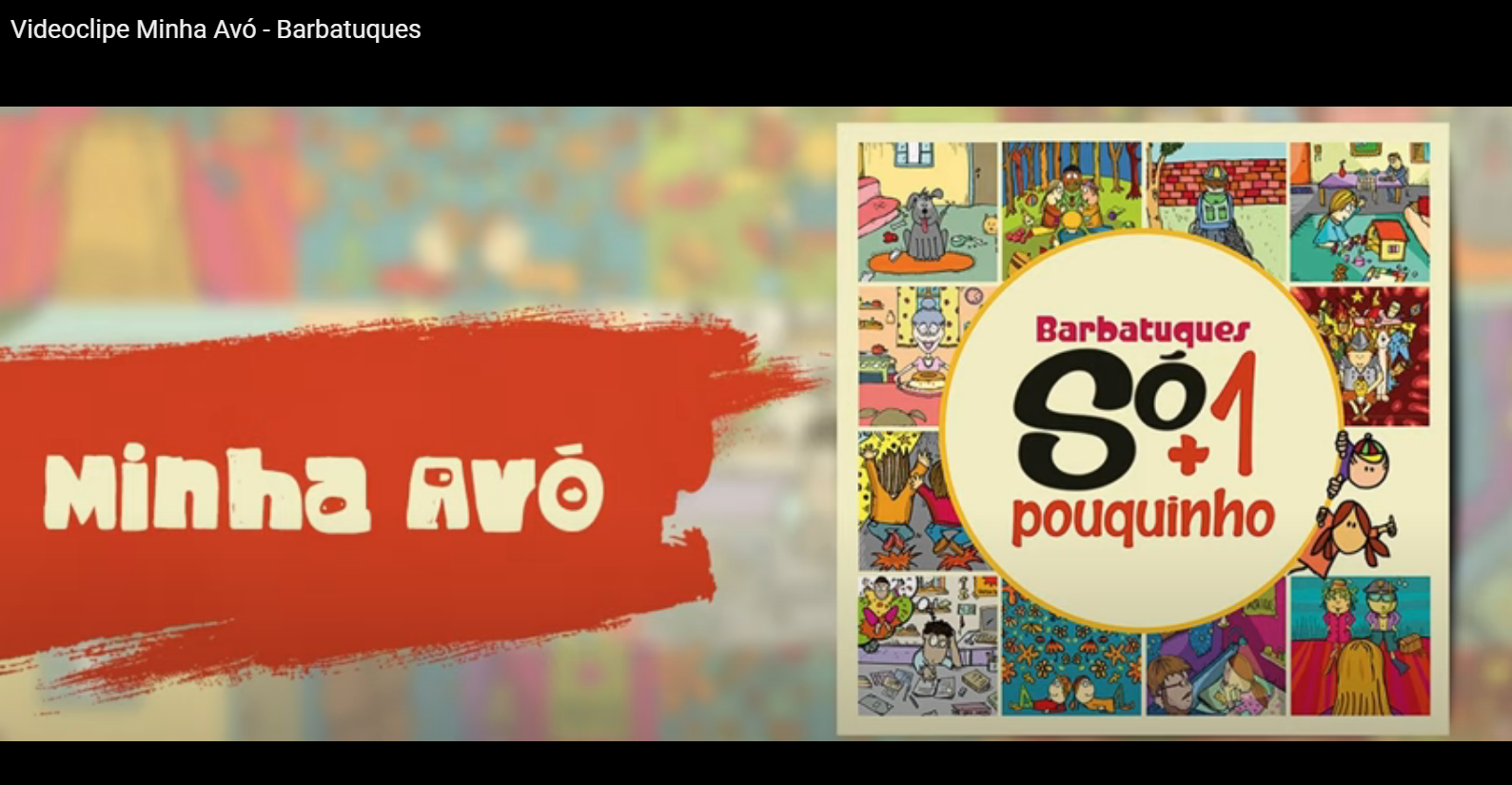 https://www.youtube.com/watch?v=5ye9vLz83TA
Clique abaixo:
Videoclipe: Minha Avó Barbatuques Direção Geral e Edição: André Albuquerque
[Speaker Notes: NOTA: Para alterar as imagens no slide, selecione e exclua uma imagem. Em seguida, clique no ícone Inserir Imagem no espaço reservado para inserir sua própria imagem.]
Vamos assistir o vídeo que vai mostrar algumas brincadeiras que podemos fazer em casa.
Clique abaixo:
Brincar Heurístico, o que é isso?
https://www.youtube.com/watch?v=o-88SjIwqwA
Algumas brincadeiras legais:
Brincar de mímica de objetos, animais ou ações (sentar, cantar, nadar etc);

Brincar de continue a música;

Criar um circuito em casa, com atividades como se arrastar embaixo da mesa, pular em um pé só, rolar no chão e pular pequenos obstáculos, como, por exemplo, uma vassoura no chão;

 Brincar de trocar as palavras de uma cantiga conhecida. Por exemplo: "Ciranda-cirandinha" ou "O Cravo Brigou com a Rosa“;
Brincar de vivo ou morto.
Sugestões de brincadeiras a partir de 4 anos:
Brincar de casinha ou de trabalho do papai e da mamãe

https://www.youtube.com/watch?v=KGFub-vkYKc&feature=youtu.be


https://www.fmcsv.org.br/pt-BR/guia-atividades-familias-criancas-0-6-anos/
Até breve!